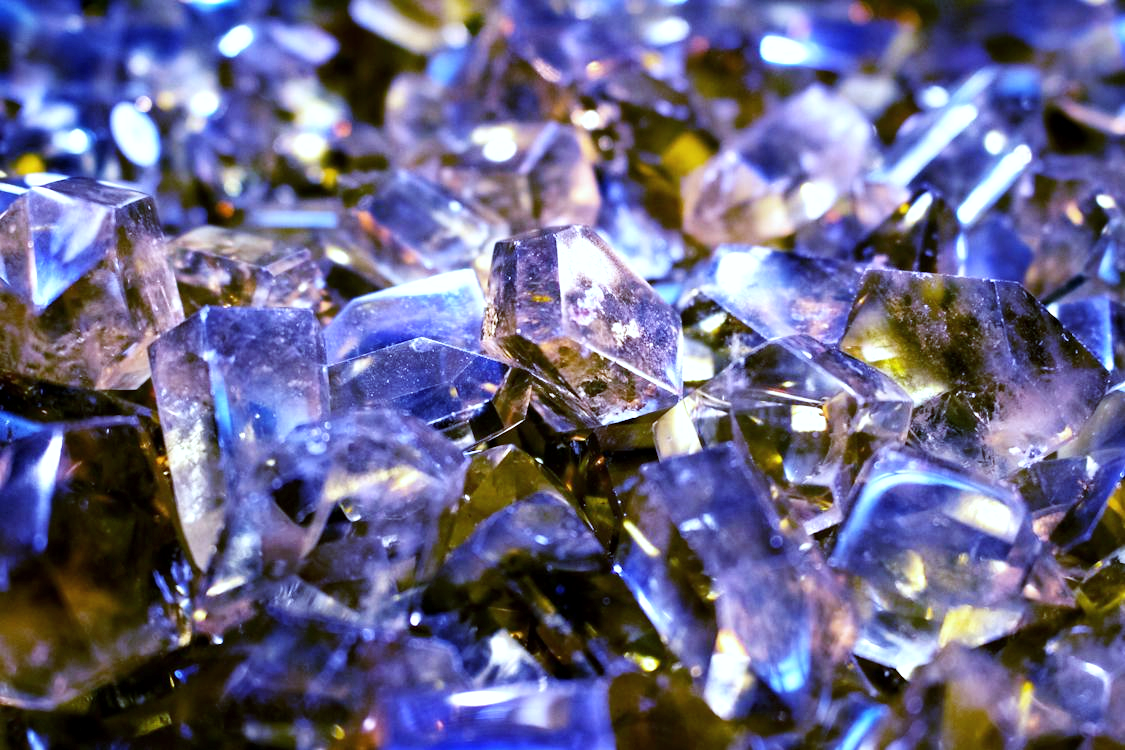 Evaluating the security of CRYSTALS-Dilithium in the QROM
K. A. Jackson1, Carl A. Miller2,3, Daochen Wang4
University of Maryland: Department of Physics1 and UMIACS2, National Institute of Standards and Technology3, University of British Columbia: Department of Computer Science4
[Speaker Notes: Far and away the most common classical cryptographic problems are factoring large numbers and discrete logarithm problems. Classically, both of these have an exponential complexity, but quantumly, this same problem can be solved by Shor’s algorithm (or Shor’s algorithm for discrete logarithms) in polynomial time. Quadratic and Cubic reductions in time complexity are also found by using quantum algorithms against search and collision-finding problems.
Thus, we see that there is a clear need to develop cryptographic schemes that are secure in a quantum setting.]
Quantum-accessible hash functions are constructed from classical hash functions
Classical:				     Quantum:
Boneh et al., 2010
[Speaker Notes: Now, what does it mean to be “in a quantum setting”? 
Lets start by looking at hash functions in such settings. Hash functions are important cryptographic primitives and are used in many computational problems and security schemes. 
They HAVE to be realizable, deterministic, surjective. Good ones are also efficiently computable, and resistant to certain basic attacks via pre-image resistance and collision resistance.
On the left we have some classical hash function from an arbitrary bit string to an n bit string. On the right, we see that a quantum-accessible hash function can be constructed by allowing superposition queries and responses from a classical hash function.]
The (Quantum) Random Oracle Model is a useful post-quantum tool
Classical:				     Quantum:
Boneh et al., 2010
[Speaker Notes: Then, classically many proofs are completed in the ROM where you treat all hash functions as “random oracles” which are like ideal hash functions and guarantee all the best properties with bounds that are negligible by definition rather than negligible up to some assumption. 
This model is an especially effective way to independently study threats to a protocols structure itself while assuming that there is no viable threat to the hash function used by the protocol.
The QROM, then, is the quantum-accessible ROM, you treat all hash functions as random oracles where the oracles can be queried in superposition and return superposition outputs]
CRYSTALS-Dilithium’s security depends on a novel problem
Module Learning With Errors (MLWE)

Module Short Integer Solution (MSIS)

SelfTargetMSIS
Bai et al., 2021
[Speaker Notes: To ensure that modern security guarantees are upheld, in 2017 NIST put out a call for QROM-secure cryptographic protocols to be vetted by the community
The primary candidate for a NIST-standardized digital signature scheme proposal is called CRYSTALS-Dilithium.
The security of Dilithium depends on three problems namely MSIS, MLWE, and SelfTargetMSIS
The first two are well-studied but the latter is completely novel so we are less certain of how difficult it really is]
Structure Definitions
Bai et al., 2021
[Speaker Notes: Now, before we get into the proof, let’s introduce our algebraic structures.
- Here, we have the ring Rq which consists of polynomials with maximum coefficient q-1 and maximum degree n-1]
Structure Definitions
(Small)
Bai et al., 2021
[Speaker Notes: - We can also discuss the subset of polynomials in Rq which have an infinity norm (or max coefficient) of lambda. We call this the set of small elements, S_lambda]
Structure Definitions
(Small)




(Short)
Bai et al., 2021
[Speaker Notes: - Finally, we have the subset of polynomials in Rq which have tau coefficients equal to 1 and n-tau coefficients equal to 0.. We call this the set of short elements, S_lambda]
Definition of MLWE
Bai et al., 2021
[Speaker Notes: With these definitions in hand, we can now define our three cryptographic problems, MLWE, MSIS, and SelfTargetMSIS, that we will discuss in this talk. Starting with the MLWE problem.  Here, we are given some matrix A and a vector t that is selected from either distribution 0 or distribution 1]
Definition of MLWE
Bai et al., 2021
[Speaker Notes: Here we have the two possible distributions. Either t is selected uniformly at random from Rqk or t is constructed via a product of A and some vector s1 sometimes called the secret plus a vector s2 sometimes called an error.]
Definition of MLWE
Bai et al., 2021
[Speaker Notes: Then, to solve the MLWE problem, we must accurately decide which distribution t was selected from. Intuitively, then, you might think of the search version of LWE as basically about solving a linear algebra equation with some noise or error term. This leads us to the decision version of the problem which aims to distinguish between a uniform distribution and a distribution of products of A with noise.]
Definition of MSIS
Bai et al., 2021
[Speaker Notes: Next, to solve the MSIS problem, we are very simply given an operator A. Then, we try to output a small vector v, which we recall means a vector with all coefficients of all polynomial elements as less than lambda.]
Definition of MSIS
Requires:
Bai et al., 2021
[Speaker Notes: Then, a solution v to the MSIS solution has the product Av equal to 0.]
Definition of SelfTargetMSIS
Bai et al., 2021
[Speaker Notes: We will also define SelfTargetMSIS, where we have a set of parameters q, n defining the ring Rq, lambda and tau determining what elements are small/short, respectively.]
Definition of SelfTargetMSIS
Bai et al., 2021
[Speaker Notes: Then, we are given a hash function H from Rqk to Btau and some matrix A selected uniformly at random for Rq(k x l) where k, l are parameter that just set the size of this operator.]
Definition of SelfTargetMSIS
Bai et al., 2021
[Speaker Notes: Next, solving the problem asks us to find some vector r, c in Rq^(l-1) by Btau such that:]
Definition of SelfTargetMSIS
Requires:
Bai et al., 2021
[Speaker Notes: The hash of the product between A and our vector is equal to the final element of the vector and the vector itself must have l-1 small elements and a final short element.]
Proof Roadmap
Jackson, Miller, & Wang, 2024
[Speaker Notes: Now, we seek to prove that this problem is hard, which we will show in three steps. First, we prove that SelfTargetMSIS is at least as hard as something called a chosen-coordinate binding experiment. Then we show that this experiment is at least as hard to pass as some collapsingness experiment. Finally, we prove that passing this collapsing experiment is at least as hard as solving the MLWE problem with a noise distribution that is uniform over S_eta for eta a function of q, n, lambda, and l.]
Proof Roadmap
Jackson, Miller, & Wang, 2024
[Speaker Notes: Step 1]
Rewinding works in the ROM, but not the QROM
Bellare & Neven, 2006
[Speaker Notes: - To describe rewinding, lets say that we have some algorithm A which makes p classical queries and solves a problem with success probability delta. We might depict the algorithm as making each query in order ultimately outputting some solution sigma which is constructed from the nth query for 1 <= n<= p.]
Rewinding works in the ROM, but not the QROM
Bellare & Neven, 2006
[Speaker Notes: Now, we might imagine returning the system back to the earlier state immediately before A makes its ith query. We then replace the hash function with one compatible with any prior queries (or if we’re programming the function on the fly, just replace the random tape past this point) then run the oracle through. This will produce a different solution <n’, sigma’>.
This works because in the random oracle model, hash functions are truly random, therefore substituting H for H’ cannot be detected in any way. It follows that rewinding only works in the random oracle model]
Rewinding works in the ROM, but not the QROM
Bellare & Neven, 2006
[Speaker Notes: One thing we may want is for the query used, n, to construct the answer to match between runs. To do this we can rewind many times and provided the domain of n isn’t too large, our criteria can be ensured in a reasonably short time frame with odds of success like O(delta^2/p) so for non-negl initial success prob we get non-negl rewinding success prob. The set X here is the domain of our hash function, which for a good hash function, must be at least superpolynomial.
So in the ROM, we see how we can rewind SelfTargetMSIS to get two solutions y, y’ then solve MSIS with the vector y-y’. Unfortunately, this reduction does not work in a quantum setting. Therefore, while we know that SelfTargetMSIS is hard classically, we have no solid understanding of its difficulty in the QROM. Now, why does the reduction fail in the QROM?
The problem is that the algorithm A can now make superposition queries and receive superposition responses. Therefore, without predicting the result of a superposition collapse cannot possibly know what query-response pairs A is already aware of when it reaches query i-1
Thus, we cannot select a new oracle H’ that reliably conforms with what A knew at query i-1 
There have been efforts to adapt rewinding to quantum settings, and they’re quite interesting, but they’re also generally quite situational.]
Reprogramming can be used in the QROM
Don et al., 2020
[Speaker Notes: One non-rewinding option in a quantum setting is called reprogramming]
Reprogramming can be used in the QROM
Don et al., 2020
[Speaker Notes: This technique relies upon reprogramming the oracle in O(1) locations and trusting that so long as the domain of H is superpolynomial in size, then the odds that A will catch these replacements is negligible.]
We map quantum-query SelfTargetMSIS to classical-query SelfTargetMSIS
Don et al., 2020
[Speaker Notes: Don et al. showed that this technique can then be used to create a quantum simulator algorithm that uses O(1) classical queries. The drop in success probability is only like 1/p^2 for p the original number of quantum queries. They name this the Measure-and-Reprogram algorithm.
Finally reaching the results of our paper, we start by using the result from Don et al to map any p-quantum-query quantum algorithm A that attempts to solve SelfTargetMSIS with polynomial query count p and success probability delta_A to a 1-classical-query quantum algorithm S that solves SelfTargetMSIS with success probability delta_S >= delta_A/O(p^2)]
Mapping SelfTargetMSIS to a Chosen-Coordinate Binding Experiment
Prover
Verifier
Jackson, Miller, & Wang, 2024
[Speaker Notes: - Now, from a 2023 result from Dall’Agnol and Spooner, we can then prove that the SelfTargetMSIS problem is at least as hard as a chosen-coordinate binding experiment on the MSIS hash function. We know that we can solve SelfTargetMSIS with a single classical query and only polynomial losses in success probability. Then, given A, we would solve this problem by selecting some query z]
Mapping SelfTargetMSIS to a Chosen-Coordinate Binding Experiment
Prover
Verifier
Jackson, Miller, & Wang, 2024
[Speaker Notes: Receiving a response c that, in the QROM, would be randomly selected from the range Btau]
Mapping SelfTargetMSIS to a Chosen-Coordinate Binding Experiment
Prover
Verifier
Jackson, Miller, & Wang, 2024
[Speaker Notes: Then, trying to solve for r a small vector that satisfies]
Mapping SelfTargetMSIS to a Chosen-Coordinate Binding Experiment
Prover
Verifier
Jackson, Miller, & Wang, 2024
[Speaker Notes: The framed criteria for a SelfTargetMSIS solution.  Based on the definition given by Dall’Agnol and Spooner, we then recognize the experiment depicted here as identical to a chosen-coordinate binding experiment on the MSIS hash function where the last coordinate of the solution vector, c, is effectively bound at random by our initial choice of query z.]
Proof Roadmap
Jackson, Miller, & Wang, 2024
[Speaker Notes: So we’ve proved that SelfTargetMSIS is at least as hard as the CCB experiment on the family of MSIS hash functions that I just defined.  Now, on to Step 2]
What is a Collapsingness Experiment?
Dall’Agnol & Spooner, 2023
[Speaker Notes: -Generalizing the process first explored by Dall’Agnol and Spooner in the non-module setting, we can next prove that our chosen-coordinate binding experiment is at least as hard as the collapsingness experiment on the same MSIS hash function that we just defined. But what is a collapsingness experiment?]
What is a Collapsingness Experiment?
Dall’Agnol & Spooner, 2023
[Speaker Notes: Most basically, such an experiment asks whether a two-part algorithm B=(B1, B2) can construct some register T, allow a verifier to either measure or not measure the register in the computational basis at random…]
What is a Collapsingness Experiment?
Dall’Agnol & Spooner, 2023
[Speaker Notes: - …then determine whether the register was measured with a better than 50% success probability.]
Mapping the Chosen-Coordinate Binding Experiment to a Collapsingness Experiment
Jackson, Miller, & Wang, 2024
[Speaker Notes: Well, if we have a two-part algorithm A=(A1, A2) that passes the CCB experiment then we can use those algorithms to construct a set of registers over Rqk, Rql, Btau, and auxiliary memory. These correspond to registers storing the algorithms the choices of query z, vector y, response c, and auxiliary memory from the CCB experiment]
Mapping the Chosen-Coordinate Binding Experiment to a Collapsingness Experiment
Jackson, Miller, & Wang, 2024
[Speaker Notes: -Then, we construct projective measurements determining whether the registers are in a state constituting a solution to SelfTargetMSIS.]
Mapping the Chosen-Coordinate Binding Experiment to a Collapsingness Experiment
Jackson, Miller, & Wang, 2024
[Speaker Notes: - Now, at a high level, if our verifier randomly chooses to measure the registers then the odds that the state over the registers still constitutes a solution to SelfTargetMSIS diminishes. Therefore, by using our projective measurements and a result from Dall’Agnol and Spooner, we can construct an algorithm B2 with better than random odds of detecting if the verifier has measured our registers.
- This allows us to reduce the chosen-coordinate binding experiment of an MSIS-based hash function to the collapsingness experiment of the same hash function.]
Proof Roadmap
Jackson, Miller, & Wang, 2024
[Speaker Notes: So it follows that solving SelfTargetMSIS is at least as hard as passing this collapsing experiment. All that is left is to figure out how hard that collapsing experiment really is. So for step 3:]
A Collapsingness Distinguisher Implies an MLWE Distinguisher
Jackson, Miller, & Wang, 2024
[Speaker Notes: - … we set out to prove that an algorithm that passes the collapsingness experiment for our MSIS hash function implies the existence of an algorithm that can solve the MLWE problem.
- This works because passing the collapsingness experiment requires an algorithm that distinguishes between the identity operator (the case where no measurement is made) and the M_comp operator (when a computational measurement is performed).
- Then, as described earlier, the MLWE problem is a decision problem that asks an algorithm to distinguish between a random sample and an MLWE sample. When I say MLWE sample I mean some vector b of the following format where for a random x you find the product Ax plus some small noise term, epsilon. Even with knowledge of A, it is generally held to be a hard problem to distinguish between an MLWE sample of this kind and a random vector from the same ring.]
A Collapsingness Distinguisher Implies an MLWE Distinguisher
Jackson, Miller, & Wang, 2024
[Speaker Notes: - To solve it, we can construct operators as described above where we define b as either an MLWE sample or a random sample then map y to by+s for a random polynomial s, and finally measure the state to the nearest of t values equally spaced over the range.]
A Collapsingness Distinguisher Implies an MLWE Distinguisher
Jackson, Miller, & Wang, 2024
[Speaker Notes: - Next, it can be shown that M_MLWE is very similar to the identity operator while M_random is very similar to a computational measurement.
- Thus, our collapsingness distinguisher can be used to distinguish between the M_MLWE and M_random operators by extension, identifying whether or not the sample b is random or an MLWE sample and solving the MLWE problem.]
Proof Roadmap
Jackson, Miller, & Wang, 2024
[Speaker Notes: Now, we seek to prove that this problem is hard, which we will show in three steps. First, we prove that SelfTargetMSIS is at least as hard as something called a chosen-coordinate binding experiment. Then we show that this experiment is at least as hard to pass as some collapsingness experiment. Finally, we prove that passing this collapsing experiment is at least as hard as solving the MLWE problem with a noise distribution that is uniform over S_eta for eta a function of q, n, lambda, and l.]
SelfTargetMSIS to MLWE Reduction for Security Applications
Jackson, Miller, & Wang, 2024
[Speaker Notes: - Stringing these three steps together, we map SelfTargetMSIS to chosen-coordinate binding and collapsing properties of an MSIS-based hash function to the MLWE problem. 
- We conclude that for our ring R_q where n is a power of 2, if there exists an algorithm that could solve SelfTargetMSIS with non-negligible success probability after polynomially many queries, then there exists an algorithm that could solve MLWE with non-negligible success probability in polynomial time.
- More concretely, we can relate the security of the two problems according to the function below. Here Quantum Core-SVP security is a standard way to quantify the concrete security of lattice problems based on the time resources required for a quantum computer to solve the underlying SVP problems. We state that the QCoreSVP security of STMSIS is greater than or equal to this function of the QCoreSVP security of MLWE and the maximum number of queries p_max]
Conclusions
We provide the first proof that SelfTargetMSIS is hard in the QROM
Jackson, Miller, & Wang, 2024
[Speaker Notes: So now we’ve done a lot of math, but why should anyone care?
- First, we have provided the first proof that SelfTargetMSIS is hard in the QROM
- Now, this allows us to make some concrete comparisons between both the original specifications of as well as an earlier attempt at proving Dilithium secure by Kiltz et al which they call Dilithium-QROM.]
Conclusions
We provide the first proof that SelfTargetMSIS is hard in the QROM

Compared to original Dilithium:
Jackson, Miller, & Wang, 2024
[Speaker Notes: - Precise details can be found in the paper itself, but in summary we can compare our results to those from the original specifications for Dilithium. On the con side, we do require an increase in the modulus from 2^23 to at least 2^40, the size of the public key size then increases by a factor of approximately 12 to ensure the same levels of security, and the signature sizes increases by a factor of nearly 4.]
Conclusions
We provide the first proof that SelfTargetMSIS is hard in the QROM

Compared to original Dilithium:
Provable security
Jackson, Miller, & Wang, 2024
[Speaker Notes: - However, as a pro, we give a security proof for Dilithium that is not reliant on assuming the existence of some tight reduction between SelfTargetMSIS and MSIS. This would require a proof in the quantum setting that is even more optimal than the best existing classical proofs of the hardness of SelfTargetMSIS.]
Dilithium-QROM reformulates Dilithium in a different ring
Kiltz et al., 2017
[Speaker Notes: - Now, as mentioned, there actually has been one previous attempt to find a rigorous security proof for Dilithium by Kiltz et al. However, it required the authors to transplant Dilithium from its native ring R_q for q = 1 mod 2n to a ring where q = 5 mod 8. They called this reformulation Dilithium-QROM. And while the relationship between q and n seems like a little thing, it actually has massive implications for how the mathematics of the ring behaves. In Dilithium’s native ring, R_q is isomorphic to the product of n instances of Zq, the set of integers mod q. But on the Kiltz ring, Rq is instead isomorphic to the product of two non-standard fields of dimension n/2. This is not the ring Dilithium was designed to work on and is not a ring that is widely studied thus the behavior of the scheme on such a ring is not entirely clear. In addition, their ring must utilize a much slower algorithm for multiplying its ring elements because it cannot use the full number theoretic transform (NTT) unless q=1 mod 2n.]
Conclusions
We provide the first proof that SelfTargetMSIS is hard in the QROM

Compared to Dilithium-QROM:
Jackson, Miller, & Wang, 2024
[Speaker Notes: - Alternatively, as mentioned, there has been one previous attempt to find a rigorous security proof for Dilithium by Kiltz et al. which they called Dilithium-QROM. However, this proof only holds on a ring where the choice of n makes Rq isomorphic to the product of two n/2 dimensional fields. This is not the ring Dilithium was designed to work on thus the behavior of the scheme on such a ring is uncertain. In addition, this precludes the use of the number theoretic transform (NTT) to allow for efficient matrix multiplication. By contrast, our proof works on the standard q=1 mod 2n ring that Dilithium was designed for and thus admits use of the NTT. As a result, we find for cons that our required sizes for the public key and signature are still larger than those of Dilithium-QROM by a factor of approximately 3 and 1.5 respectively.]
Conclusions
We provide the first proof that SelfTargetMSIS is hard in the QROM

Compared to Dilithium-QROM:
Better-studied ring structure

Faster KeyGen

Faster Sign

Faster Verify
Jackson, Miller, & Wang, 2024
[Speaker Notes: - However, as mentioned, we operate on a better-studied ring structure and thanks to our use of the NTT for ring multiplication, we are able to complete each of Dilithium’s algorithms with approximately 2 times fewer integer multiplications and 3.5 times fewer integer additions. Thus, even with larger parameters, our parameter sets, the details of which are available in the full paper, still allow for more efficient implementation of the scheme than Dilithium-QROM does.]
Conclusions
We provide the first proof that SelfTargetMSIS is hard in the QROM

Our version of Dilithium is:

Provably secure under safer assumptions than CRYSTALS-Dilithium

More efficient to implement than Dilithium-QROM
Jackson, Miller, & Wang, 2024
[Speaker Notes: - However, as mentioned, we operate on a better-studied ring structure and thanks to our use of the NTT for ring multiplication, we are able to complete each of Dilithium’s algorithms with approximately 2 times fewer integer multiplications and 3.5 times fewer integer additions. Thus, even with larger parameters, our parameter sets, the details of which are available in the full paper, still allow for more efficient implementation of the scheme than Dilithium-QROM does.]
Acknowledgements
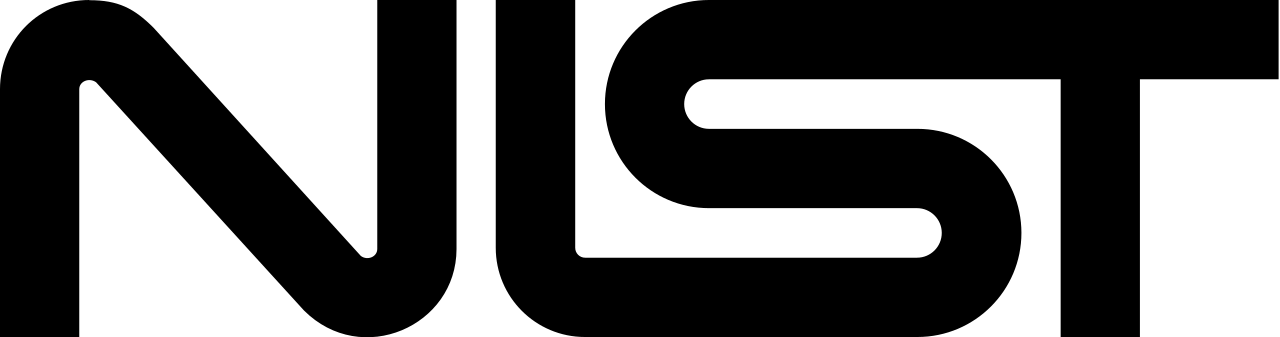 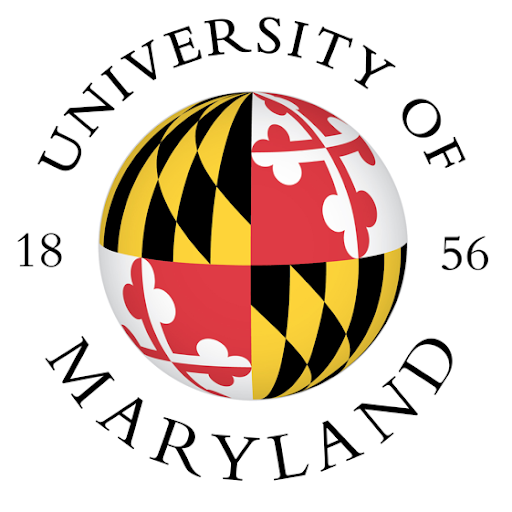 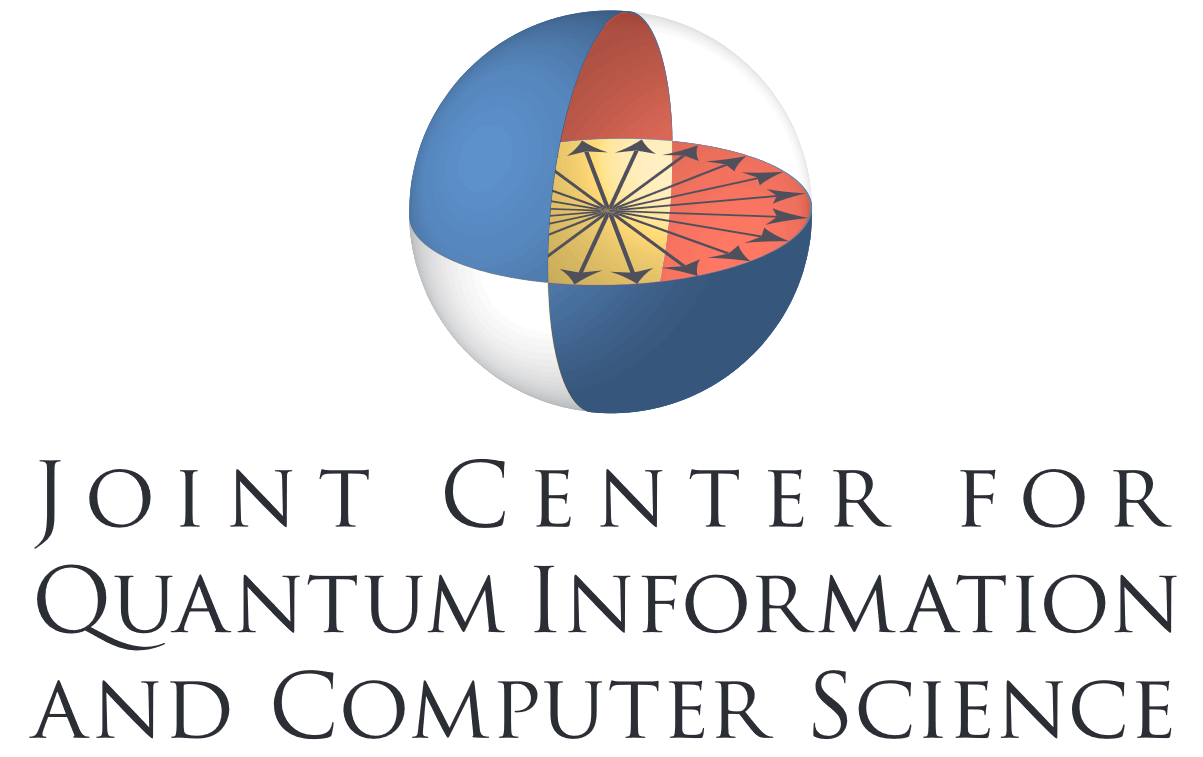 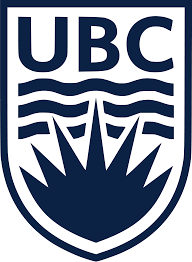 [Speaker Notes: I would like to acknowledge the efforts of my supervisor Dr. Carl Miller as well as the National Institute of Standards and Technology and the University of Maryland’s Joint Center for Quantum Information and Computer Science without any of whom this work would not have been possible.]
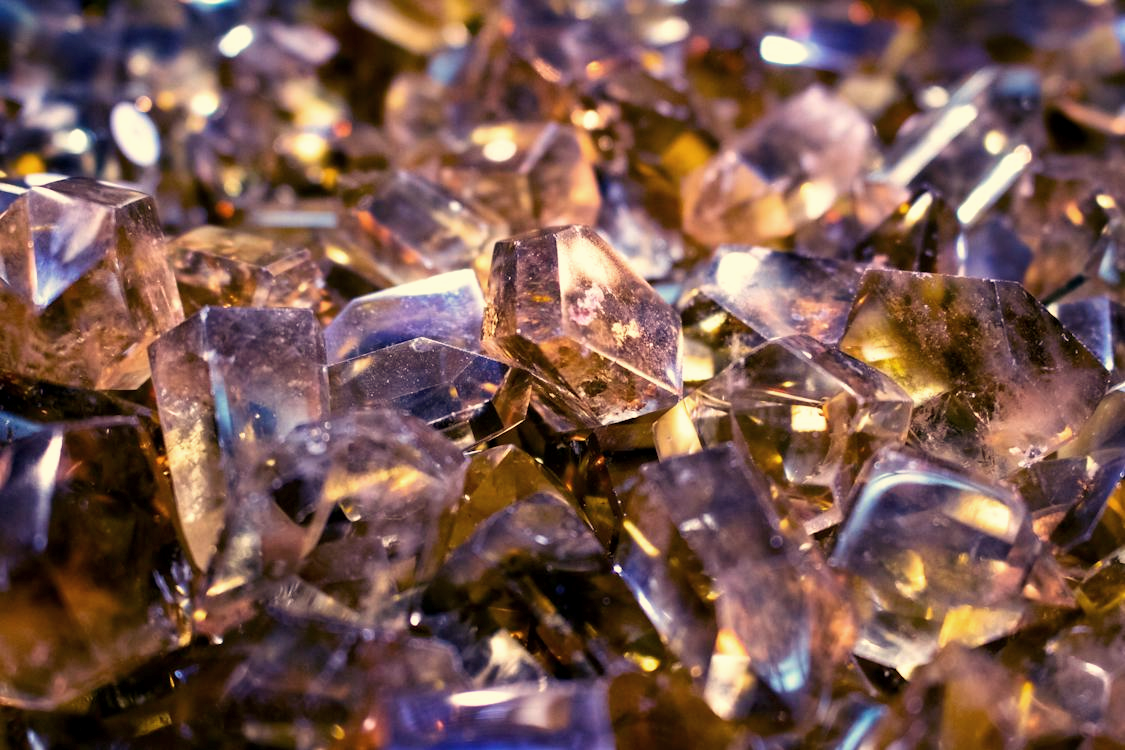 Questions?
Boneh et al. “Random Oracles in a Quantum World”. ASIACRYPT 2011. DOI: 10.1007/978-3-642-25385-0_3
Bai et al. “CRYSTALS-Dilithium: Algorithm Specifications and Supporting Documentation, Round 3.1”. NIST: Post Quantum Cryptography. URL: https://pq-crystals.org/dilithium/
Langlois & Stehlé. “Worst-Case to Average-Case Reductions for Module Lattices”. Designs, Codes and Cryptography. DOI: 10.1007/s10623-014-9938-4
Bellare and Neven. “Multi-Signatures in the Plain Public-Key Model and a General Forking Lemma”. CCS ’06. DOI: 10.1145/1180405.1180453
Don et al. “The Measure-and-Reprogram Technique 2.0: Multi-round Fiat-Shamir and More”. CRYPTO 2020. DOI: 10.1007/978-3-030-56877-1_21
Dall’Agnol & Spooner. “On the Necessity of Collapsing for Post-Quantum and Quantum Commitments”. TQC 2023. DOI: 10.4230/LIPIcs.TQC.2023.2
Jackson, Miller, & Wang. “Evaluating the security of CRYSTALS-Dilithium in the quantum random oracle model”. EUROCRYPT 2024. DOI:10.48550/arXiv.2312.16619
Cryptography must adapt to a post-quantum setting
SIKE
NTRU
Rainbow
HQC
SPHINCS+
BIKE
FALCON
CRYSTALS - Kyber
Classic - McEliece
CRYSTALS - Dilithium
[Speaker Notes: In 2017, to protect information from adversaries with quantum computers now and going forwards, NIST has put out a call for cryptographic schemes that might be secure in a post-quantum setting with a goal to develop an initial standardized set of post-quantum protocols as something of a starting point or initial benchmark for the specialty. 
On the left, in blue, we see a handful of the most notable candidates for public key encryption schemes. These schemes allow anyone to encrypt a message and ensure that only the intended recipient can decrypt it. 
On the right, in orange, , we see major candidates for digital signature schemes. These schemes accomplish two things for a sender and receiver that are communicating. First, it verifies the identity of the sender. Second, it confirms that the message was not modified by some man-in-the-middle attacker after the sender signed the message.
Notably, the third round still included candidates SIKE and Rainbow which have since been proven insecure against even classical attackers. And I don’t include this to at all diminish the efforts of cryptographers who developed these schemes but more to point out how important this standardization effort is an has been within the field. Ensuring the security of a scheme requires bringing it forwards to the scrutiny of the broader cryptographic community and -in a quantum setting- much of that work has only been done in the last decade.]
Define “breaking” a hash function
CRYSTALS-Dilithium’s security depends on a novel problem
SVP
LWE
SIS
MLWE
MSIS
SelfTargetMSIS
Bai et al., 2021; Langlois & Stehlé, 2012
[Speaker Notes: Now, classically, we know that the Module Short Integer Solution (MSIS) and Module Learning with Errors (MLWE) are related to and at most as hard as SIS and LWE. Further, it’s conjectured that they are exactly as hard as their non-module counterparts as no existing attack has managed to take adv. of the module structure. These reductions hold in the QROM as well. SIS and LWE are then at least as hard as the Shortest Vector Problem (SVP), which underlies all of lattice cryptography 
However, the current literature guarantees the ROM hardness of SelfTargetMSIS based on a reduction to MSIS that does not hold up in a quantum setting because it uses a technique called rewinding, which we’ll discuss more a bit later. As a result, the hardness of SelfTargetMSIS in the QROM is only conjectured.]
The Forking Lemma is technically sound
Bellare & Neven, 2006
[Speaker Notes: Technical details, if asked.]
Details on Collapsingness
Dall’Agnol & Spooner, 2023
Jackson, Miller, & Wang, 2024
Jackson, Miller, & Wang, 2024
We can prove that for some parameters:
Jackson, Miller, & Wang, 2024
Concrete Parameter Tables
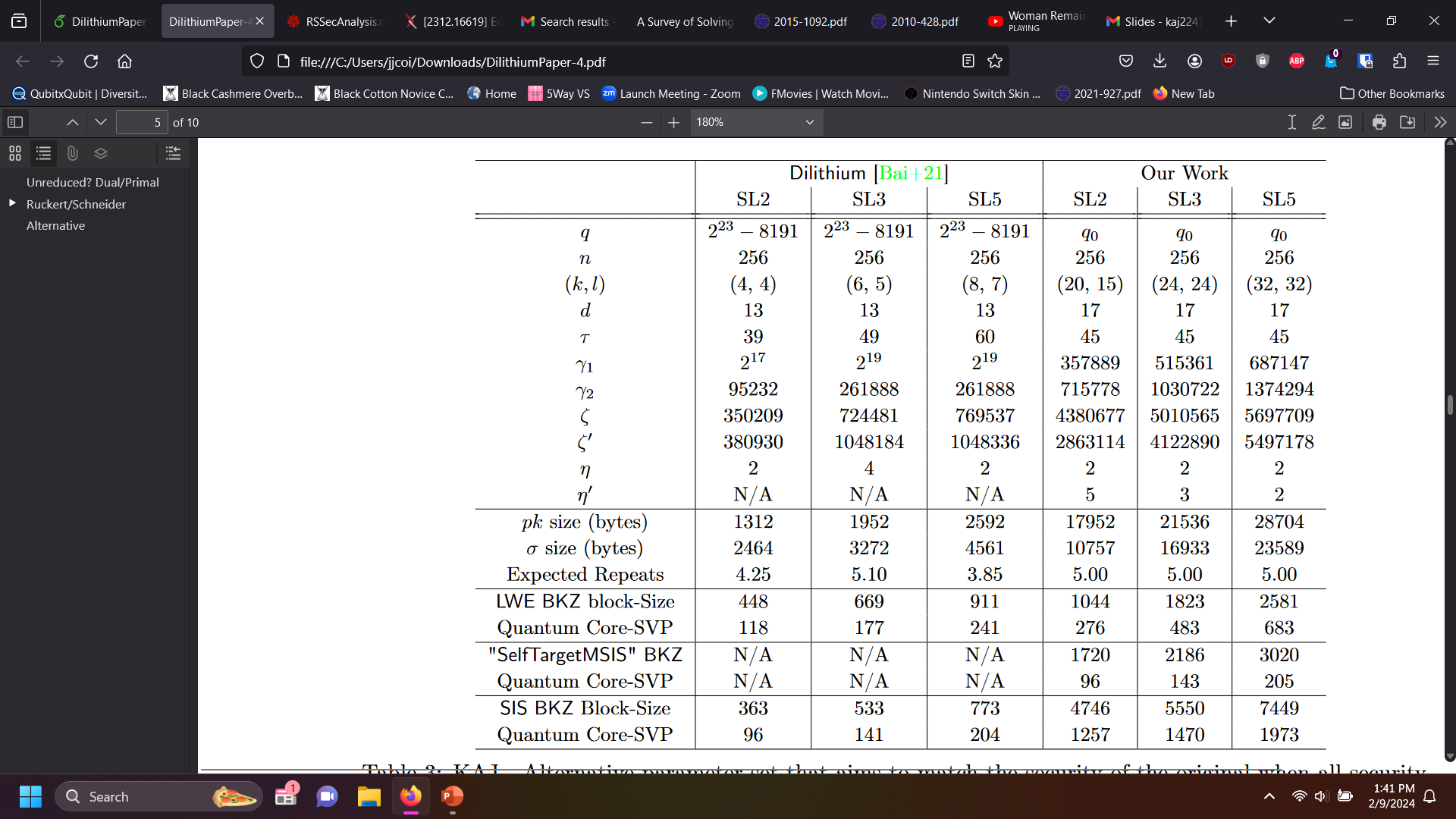 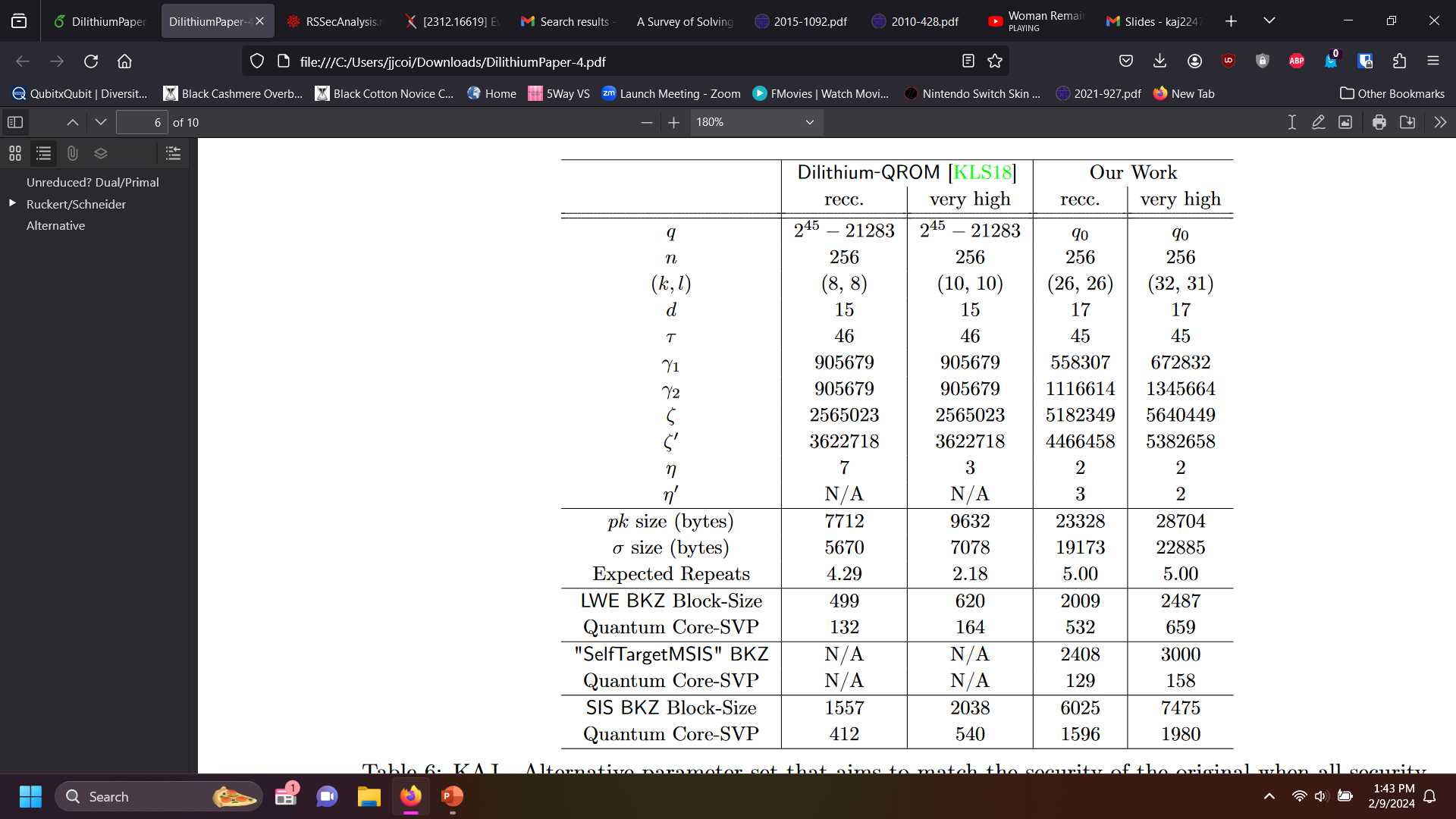 Jackson, Miller, & Wang, 2024
Concrete Complexity Tables
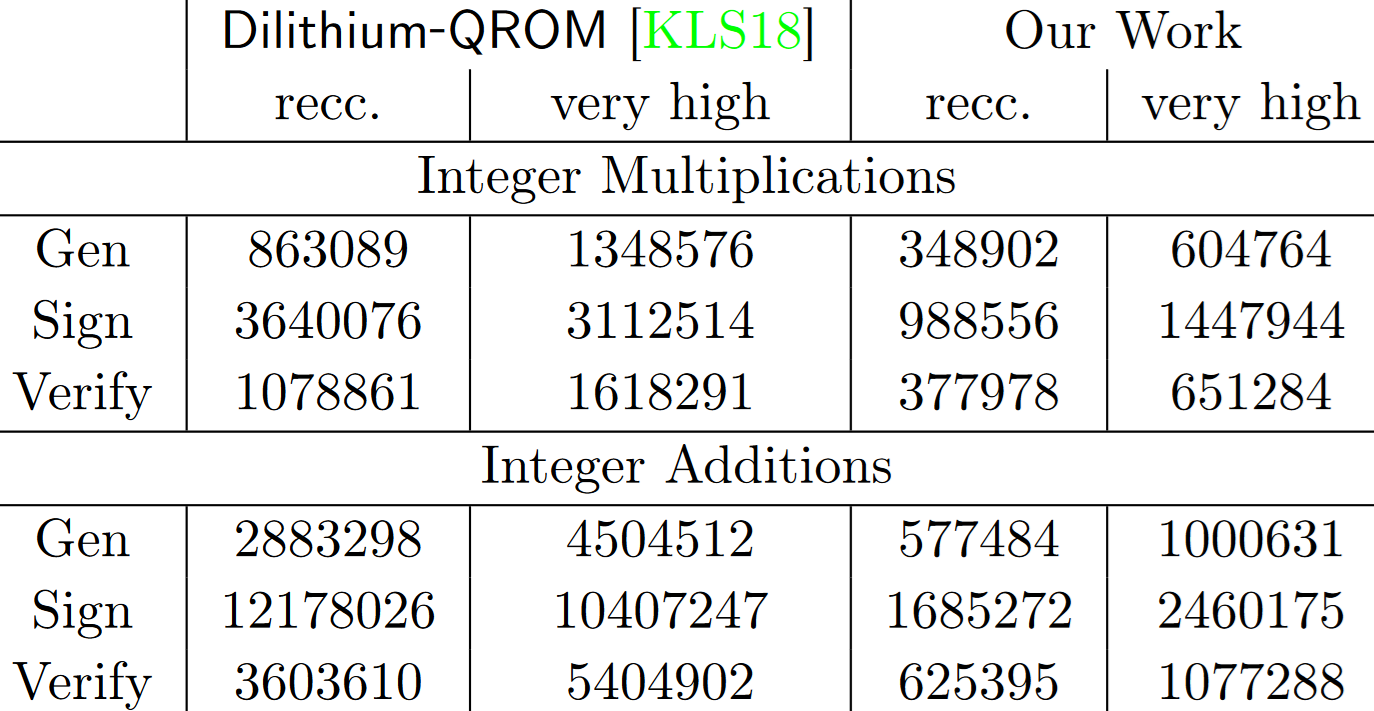 Jackson, Miller, & Wang, 2024
MISIS/sel-MISIS to SelfTargetMSIS Reductions
Bai et al., 2021
MISIS/sel-MISIS to SelfTargetMSIS Reductions
Wang et al., 2022